Explore the Secrets of SAP Software Contracts to Optimize Spend and Reduce Compliance Risk
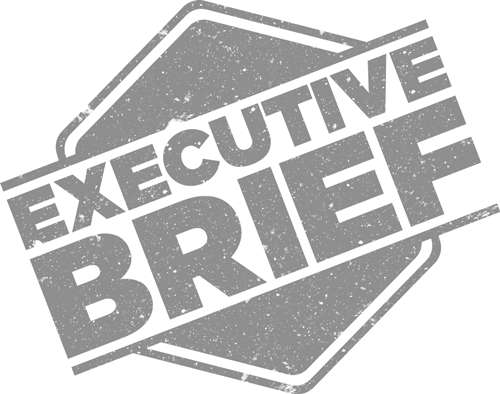 Overspending and becoming noncompliant with SAP is easier than you think. Assess your contract and build a strategy to negotiate from a position of strength.
ANALYST PERSPECTIVE
Keeping up with SAP’s ever-evolving licensing is crucial.
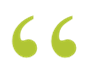 Understanding SAP licensing is similar to learning a new language. The high degree of licensing complexity combined with a high price tag and contractual ambiguity have set many organizations back millions of dollars through audits and sub-optimal discount levels. Organizations all have a unique contract and license terms/metrics, which stifles most efforts to benchmark the license negotiation process. SAP constantly pressures the organization to increase revenue, often through its cloud offerings, while remaining stingy with reductions in support liability. 
With attention around indirect access at an all-time high, many organizations are feeling uncomfortable. A high risk of noncompliance coupled with an aggressive audit approach from SAP can be an overwhelming experience.
SAP’s push to the cloud with S/4 HANA also has organizations wondering if this is the right time to make the move. Considering the cloud solution is a redeployment of the entire system – does the cost justify the possible benefits?
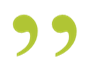 Scott Bickley
Senior Director, Vendor Practice Info-Tech Research Group
Our understanding of the problem
IT managers scoping their SAP licensing requirements and compliance position.
CIOs, CTOs, CPOs, and IT directors negotiating licensing agreements in search of cost savings.
ITAM/Software asset managers responsible for tracking and managing SAP licensing.
IT and business leaders seeking to better understand SAP licensing and evaluate cloud options (HANA).
Vendor management office in the process of a contract renewal.
Understand and simplify licensing per product to help optimize spend.
Ensure agreement type is aligned to needs.
Navigate the purchase process to negotiate from a position of strength.
Manage licenses more effectively to avoid audits, indirect access scenarios, and unnecessary purchases.
Understand licensing methods in order to make educated and informed decisions.
Understand the future of the cloud in your SAP licensing roadmap.
Design the infrastructure environment that SAP will run on.
Understand SAP’s on-premises licensing and whether moving to the cloud is a viable option.
CFOs and the finance department 
Enterprise architects
Organizations examining a move to the cloud
ITAM/SAM team
Network and IT architects 
Legal 
Procurement and sourcing
Executive summary
SAP’s definitions and licensing rules are vague, making it extremely difficult to purchase with confidence while remaining compliant. The risk of noncompliance coupled with an aggressive audit team can become an overwhelming experience.
Mapping and matching SAP products to the environment can be highly complex, leading to overspending and inability to reduce spend later.
Focus on needs first. Conduct a thorough requirements assessment and document the results. Well-documented license needs will be your core asset in navigating SAP licensing and negotiating your agreement.
Examine indirect access possibilities. Understanding how in-house or third-party applications may be accessing the SAP software is critical.
Know what’s in the contract. Each customer agreement is different and there may be terms that are beneficial. Older agreements may provide both benefits and challenges when evaluating your SAP license position.
With over 50 license types to choose from, assigning user licenses is a tricky area of SAP licensing. 
With the relatively slow uptake of the S/4 HANA Cloud Platform, the pressure is immense for SAP to maintain revenue growth. Auditing the customer base for indirect access usage, especially those with static or declining revenues, has become an easy way to boost the bottom line.
Conduct an analysis to remove inactive and duplicate users as multiple logins may exist and could end up costing the organization license fees when audited. 
Adopt a cyclical approach to reviewing your SAP licensing and create a reference document to track your software needs, planned licensing, and purchase negotiation points. 
Learn the “SAP way” of conducting business, which includes a best-in-class sales structure, unique contracts and license use policies, combined with a hyper-aggressive compliance function. Conducting business with SAP is not typical compared to other vendors, and you will need different tools to emerge successfully from a commercial transaction. 
Manage SAP support and maintenance spend and policies. Once an agreement has been signed, it can be very difficult to decrease spend, as SAP will reprice products if support is dropped.
The aim of this blueprint is to provide a foundational understanding of SAP licensing, support, and management
Why SAP
What to know
The cloud
SAP is the core system of record for many businesses, despite its high price tag and expensive, highly complex and time consuming implementation.
Determining SAP’s fit within your organization is critical. Accurately mapping the user base to license types and understanding how to track with engine licenses in use is critical to ensuring compliance.
Beware of indirect access into SAP applications from third party applications (e.g. Salesforce).
SAP has strict audit practices that, in combination with 50+ types of user classifications and manual accounting for some licenses, make maintaining compliance difficult.
Develop a strategy that applies adequate resources to license reporting and management, and then optimize the process to mitigate audit risk. 
Products that have been acquired by SAP may have altered licensing terms that are innocuously referred to in support renewal documents.
If on-premises HANA databases are being used, the current cost is annual maintenance. Migrating to the cloud requires a fresh negotiation to be initiated by the customer to ensure value is received for legacy “shelfware” or other perpetual licenses.
Adding cloud products to the renewal deal might provide additional discounting toward on-premises purchases.
SAP is more flexible around nonstandard license provisions such as license exchange and audit protections.
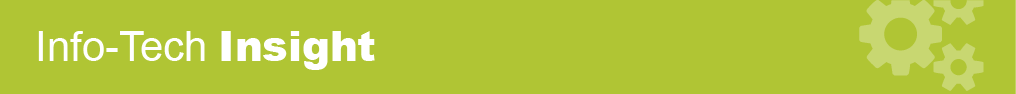 An articulated ERP strategy is worth its weight in gold when dealing with SAP on matters of license compliance and potential net new spend. Organizations that do not posses a clear ERP strategy risk allowing SAP to define their strategy for them, along with selling the SAP products and services to achieve their goal (higher revenue) and not your corporate objectives. See Info-Tech’s blueprint, Develop an Actionable ERP Strategy and Roadmap.
Learn the “SAP way,” whether you are reviewing existing spend or considering the purchase of new products
As of January 2017, spending on SAP as a proportion of IT budget was 19%. This is a marked increase; this figure was 6% in October 2015 and only 4% in June 2016.*
Up to down ratio for CIOs expecting to increase or decrease spend with SAP*
The vast majority of Info-Tech clients are using on-premises SAP solutions for their core ERP and will be for the foreseeable future (as opposed to S/4 HANA).
HANA should be viewed primarily as a commercial vehicle to realize legacy license model discount levels (non-S/4 HANA only). This can yield a positive ROI for the organization and modifications or additional license purchases are required.
Current SAP customers feel “locked in” to SAP technology; however, there are new alternatives to consider over the medium term.
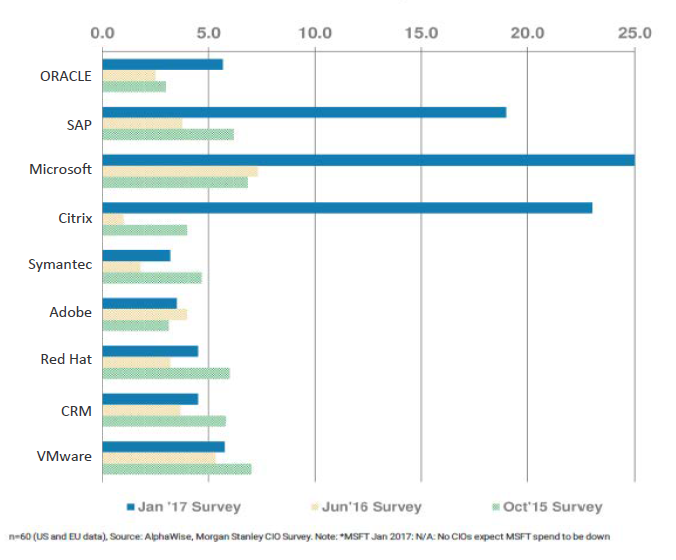 *Source: SQS
Beware of licensing help and whiteboarding sessions from SAP, which are a masked soft audit
In a study conducted by Snow Software, participating organizations identified the top three vendors they feared being audited by:
33%
75% of respondents highlighted Microsoft, followed by 53% for Oracle and 33% for SAP.
36%
The same survey found that in terms of audit activity, 68% of organizations had been engaged by Microsoft in the last 12 months and 36% by SAP. IBM took third spot, auditing 31% of organizations.
The top three reasons given for audit angst include:
The likelihood that the audit will cost money in true-up fees or fines (29%)
Having to explain unbudgeted costs to business management (19%)
The disruption caused to normal business operations (19%).
Source: Snow Software (2016)
SAP UK v. Diageo
CASE STUDY
Industry
Source
CPG
Dentons
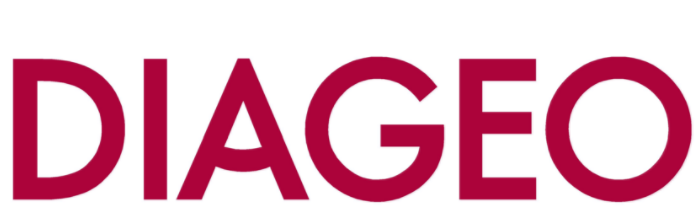 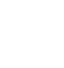 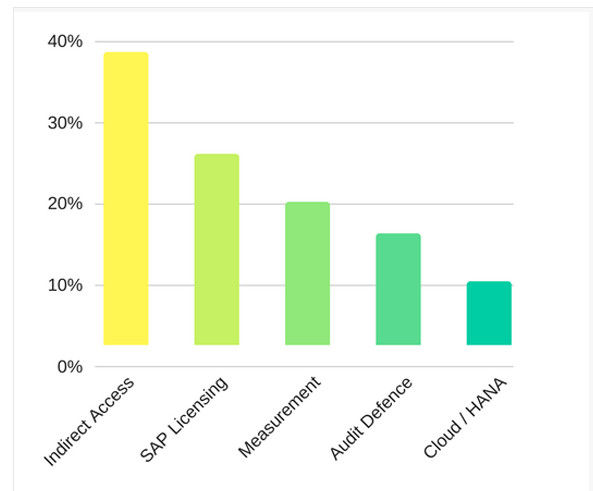 Indirect access of software has caused massive amounts of confusion in the SAP practitioner community with regards to the interpretation and application of what constitutes use. A recent ruling by the UK High Court in favor of SAP in the case of SAP UK v. Diageo Great Britain Ltd. has cast a new light on this issue, sending waves of fear cascading across the SAP’s vast user community. Salesforce was used by Diageo’s 5,800 customers to place orders and a second Salesforce application was used by Diageo’s sales staff to access customer data residing in an Oracle database supporting the mySAP ERP software. SAP claimed it was due additional license fees and back support in the amount of ~$74M USD as a result of Diageo’s integration and use of the SAP software through third-party software from Salesforce.com. 
The UK court has ruled in favor of SAP with the exact amount of damages to be determined at a later date. This type of third-party software integration was ruled to constitute indirect access of the SAP software and, as such, does allow SAP to charge for this usage but the court has yet to determine the value of this type of access. Another clause within Diageo’s SAP agreement stated that any use of the SAP software from which Diageo is not explicitly licensed for within the contract, but a business benefit is derived, the compensation would be negotiated between the two parties.
In a poll on priorities when attempting to understand SAP licensing, indirect access was the clear winner.
With this recent UK court ruling against Diageo, SAP has the law on its side as it comes knocking on customers’ doors in search of this noncompliance scenario. In today’s cloud-enabled world, where SAP is more frequently the “back-end” system, it is very difficult for most organizations to avoid integrating homegrown or third-party applications into their ERP environments.
Apply licensing best practices and examine the potential for cost savings through an unbiased third-party perspective
Preventative practices can help find measured value ($)
Establish Licensing Requirements
Understand SAP’s product landscape
Examine SAP audits and be aware of red flags
Conduct an internal SAM assessment
Build an effective licensing position
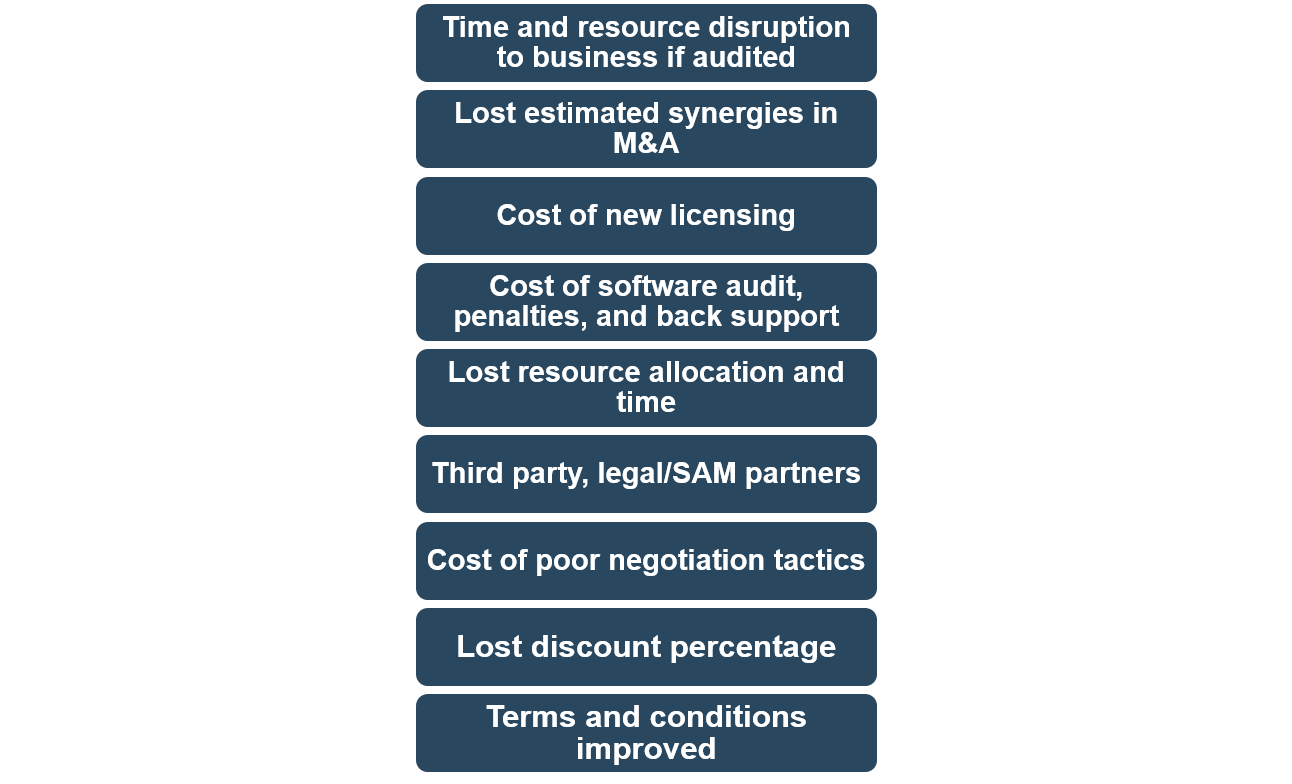 Evaluate Licensing Options
Optimal licensing models, whether named user, engine, or business metric
Cloud licensing options
Value of SAP support
Evaluate Agreement Options
Subscription vs. perpetual licenses 
Agreement options open to size of organization and products you’d like to license
Cloud agreement options
Terms and conditions to include that may not be standardized
Purchase and Manage Licenses
Negotiating tactics to enhance your current strategy
Control the flow of communication
Assign the right people to manage the environment
Use these icons to help direct you as you navigate this research
Use these icons to help guide you through each step of the blueprint and direct you to content related to the recommended activities.
This icon denotes a slide where a supporting Info-Tech tool or template will help you perform the activity or step associated with the slide. Refer to the supporting tool or template to get the best results and proceed to the next step of the project.
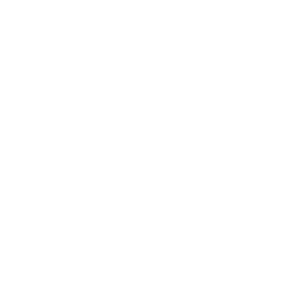 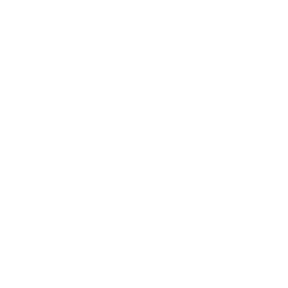 This icon denotes a slide with an associated activity. The activity can be performed either as part of your project or with the support of Info-Tech team members, who will come onsite to facilitate a workshop for your organization.
Info-Tech offers various levels of support to best suit your needs
Consulting
Workshop
Guided Implementation
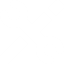 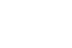 DIY Toolkit
“Our team does not have the time or the knowledge to take this project on. We need assistance through the entirety of this project.”
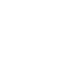 “We need to hit the ground running and get this project kicked off immediately. Our team has the ability to take this over once we get a framework and strategy in place.”
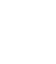 “Our team knows that we need to fix a process, but we need assistance to determine where to focus. Some check-ins along the way would help keep us on track.”
“Our team has already made this critical project a priority, and we have the time and capability, but some guidance along the way would be helpful.”
Diagnostics and consistent frameworks used throughout all four options
Explore SAP Licensing and Optimize Spend – project overview
Evaluate Agreement Options
Purchase and Manage Licenses
Evaluate Licensing Options
Establish Licensing Requirements
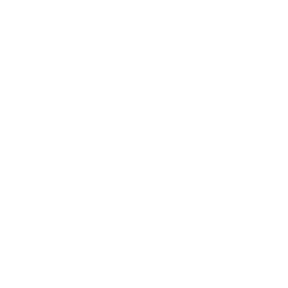 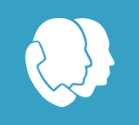 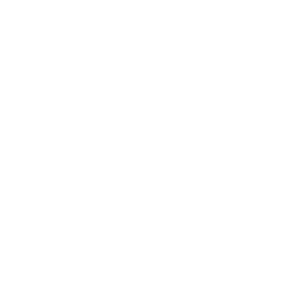